A Program of the National Center for Science and Civic Engagement (NCSCE.net)
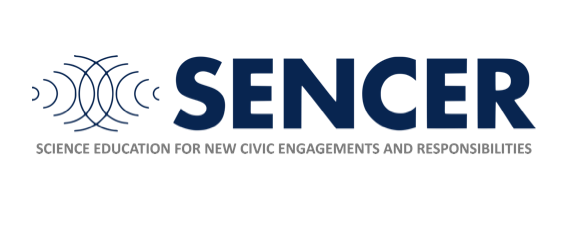 By Eliza J. Reilly, Executive Director of the National Center for Science and Civic Engagement  eliza.reilly@stonybrook.edu
[Speaker Notes: Hi, my name is Eliza Reilly. I’m the Executive Director of the National Center for Science and Civic Engagement. Our mission is to empower responsible, life-long learners who can apply the knowledge, values, and methods of science to the complex challenges facing our democracy. And I believe most of you here for this workshop share that aspiration for your students.  Our signature undergraduate education program is SENCER, Science Education for New Civic Engagements and Responsibilities.]
What is
SENCER?
[Speaker Notes: So, What is SENCER? What does it do? What is its aim? How does it work?]
Using Civic Challenges To Drive Student Engagement & Persistence In STEM:
SENCER
[Speaker Notes: SENCER works by using civic challenges that we all face, both locally and globally, to drive student interest, engagement and persistence in STEM. Problems like the quality of our natural environment, infectious and chronic diseases, the sustainability of our food supply. But SENCER courses also address the non-scientific dimensions of complex problems that make them hard to solve, like disparities in access to essential human needs, like health care, or clean air and water, and how those disparities are sustained by economic, legal, medical, and policy-making institutions.]
History
Established in 2001 at the Association of American Colleges and Universities, with funding from the National Science Foundation, SENCER is a curricular improvement and  faculty development program that has reached over 7000 educators at more than 500 institutions.  NSF funded research has identified SENCER as a “community of transformation” in STEM reform. (Kezar, 2015)
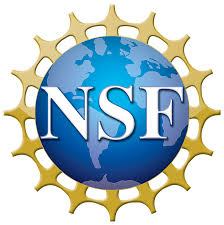 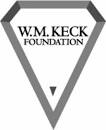 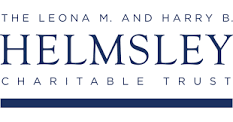 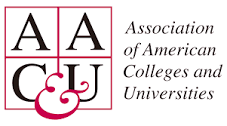 [Speaker Notes: SENCER was launched 20 years ago and has built a substantial network of practitioners. We have been recognized by educational researchers as a “community of transformation” in STEM reform.]
HISTORY
SENCER is a curricular improvement initiative that was developed to to do three things:
Engage underrepresented students in science by teaching through issues of immediate relevance to them.
Improve understanding and retention of science concepts by grounding them in real-world contexts. 
Build civic confidence and capacity in students as evidence-based problem solvers and agents of change.
[Speaker Notes: SENCER’s goal was to disseminate a curricular reform strategy, and it had three key goals.]
The SENCER ideals
SENCER approaches invite students to put scientific knowledge and the scientific method to immediate use on matters of pressing interest to them.
SENCER courses explores the power of science to solve great problems, but also its limits, by recognizing the complex social, cultural, and economic factors that sustain them. 
SENCER regards learning as practical and engaged from the start, as opposed to education models that view the mind as a kind of “storage shed” where abstract knowledge may be secreted for some unspecified potential use.
[Speaker Notes: But rather than start with a specific pedagogical prescription or technique, it started with ideals for learning.]
Primary vehicle for disseminating the strategy were “model” courses
The SENCER ModELSSENCER.net/model-courses/
SENCER evolved from the redesign of a single course at Rutgers Univesity in the 1990s, Biomedical Issues of HIV/AIDS (formerly Bio 172) that taught most of the conventional content of introductory biology through a focus on HIV disease. Using a contemporary problem to organize the disciplinary content helped students learn and retain complex biological concepts while deepening their engagement with, and understanding of, an urgent public health challenge.
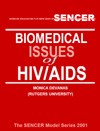 [Speaker Notes: This was the first SENCER course a biology class for non majors typically drew 125-150 students.  When it was re-engineered as Biomedical Issues of HIV/AIDS 400 students registered for the first iteration, with 500 for the next.  While most of the conventional intro bio material was covered, it also grounded that content in a dramatic, real-world context that was in the news (this was the 90’s and funding for the redesign of the course was provided by a grant from the CDC, which was very concerned about the a possible AIDS epidemic among college students. The faculty member, Monica Devanas, brought in guest speakers from the medical community, HIV Positive individuals, public health officials, and activists to provide a rich context and meaning for the student’s learning about a virological phenomenon.  The course answered the question “WHY DO I NEED TO LEARN THIS?”]
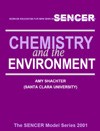 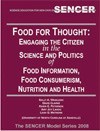 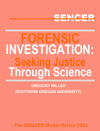 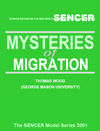 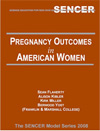 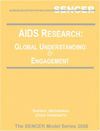 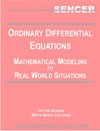 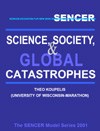 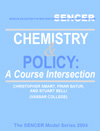 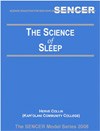 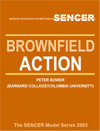 [Speaker Notes: There are now over 55 Peer Reviewed SENCER Models. Here are a few examples.]
SENCER courses use “high impact” teaching practices to improve student learning
Research projects
 and field experiences
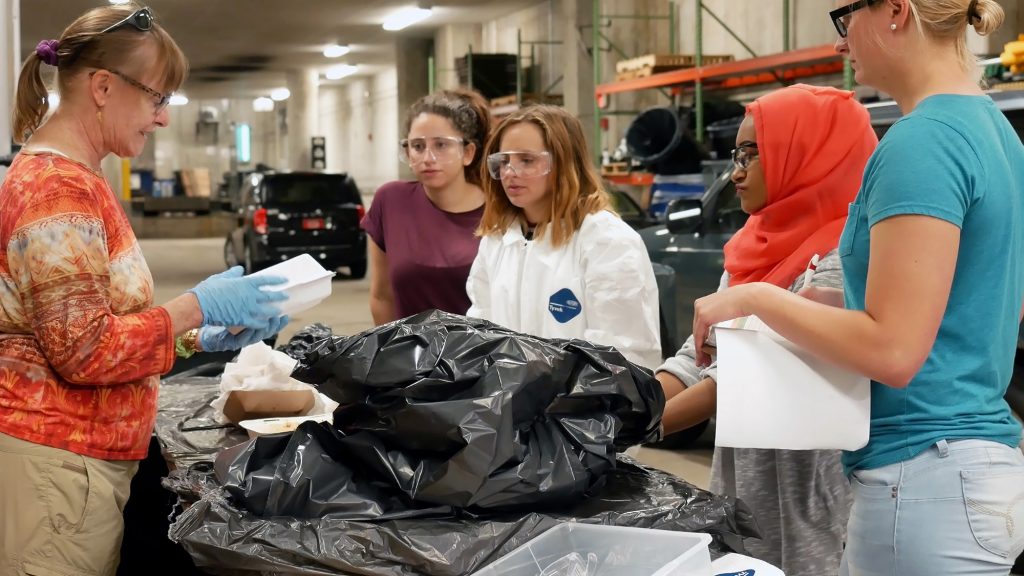 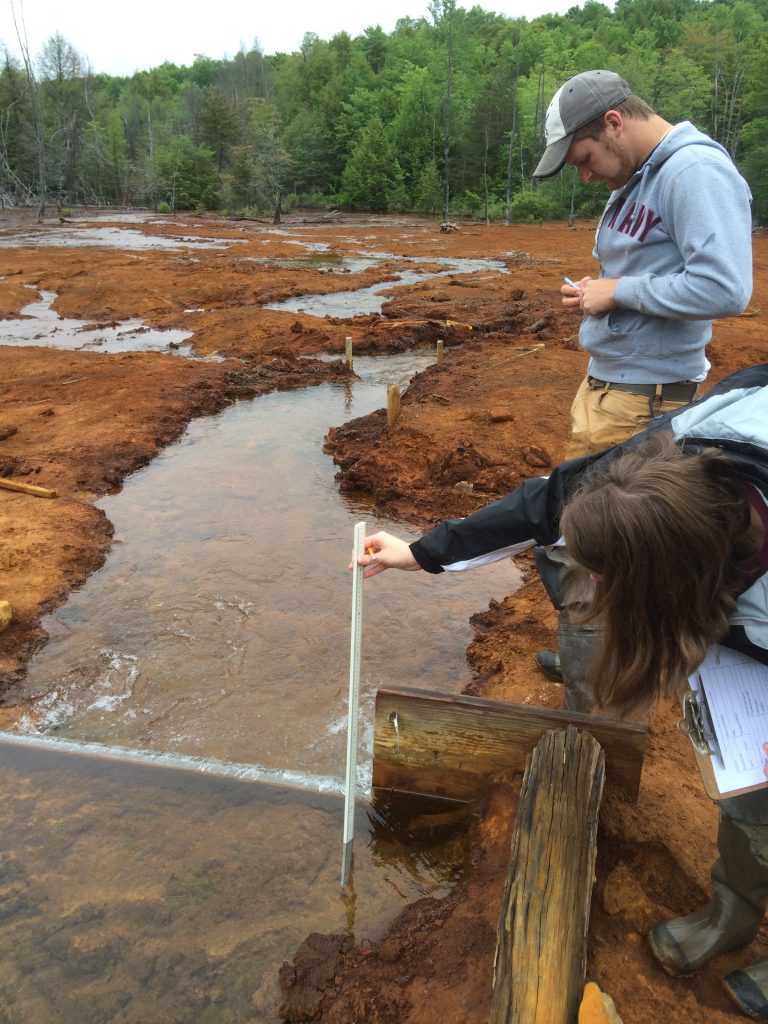 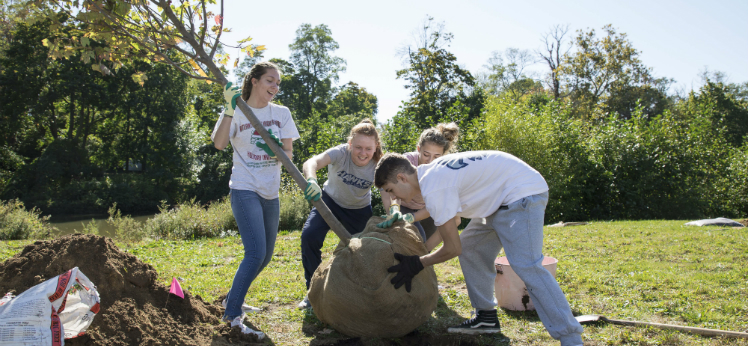 [Speaker Notes: Its always been an assumption of SENCER that this re-organizing of the content demands engaging, active pedagogies and interdisciplinary approaches and meaningful assessment of learning.]
SENCER courses use Interdisciplinary resources to provide context for STEM learning
Narratives (novels, films, performances, journalism, role play) and outside experts and speakers (faculty and community resources)
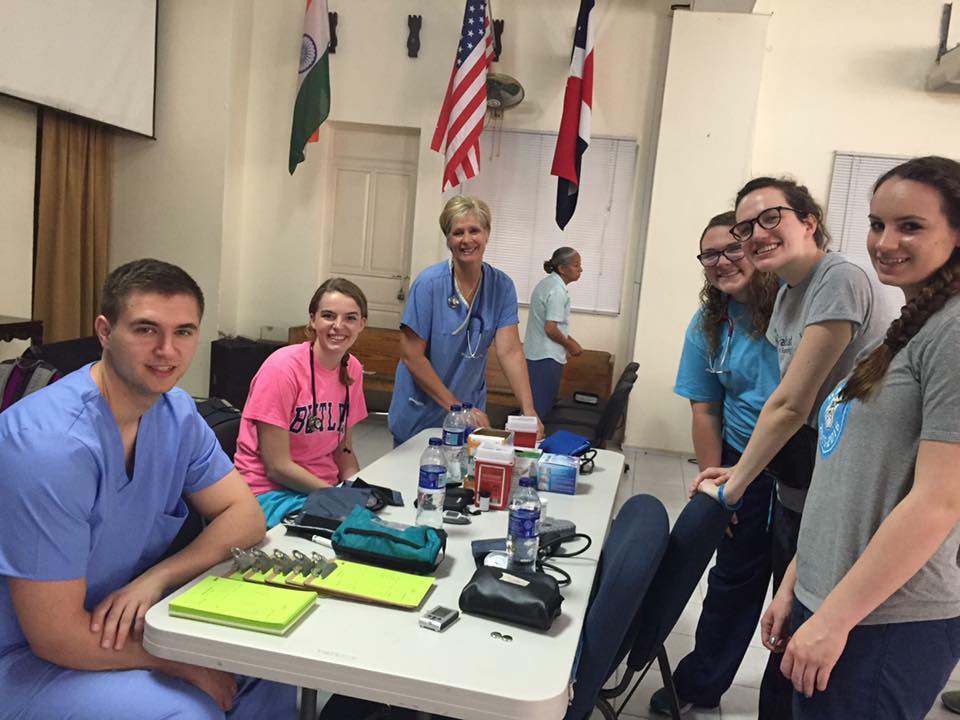 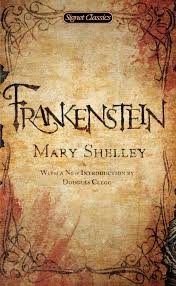 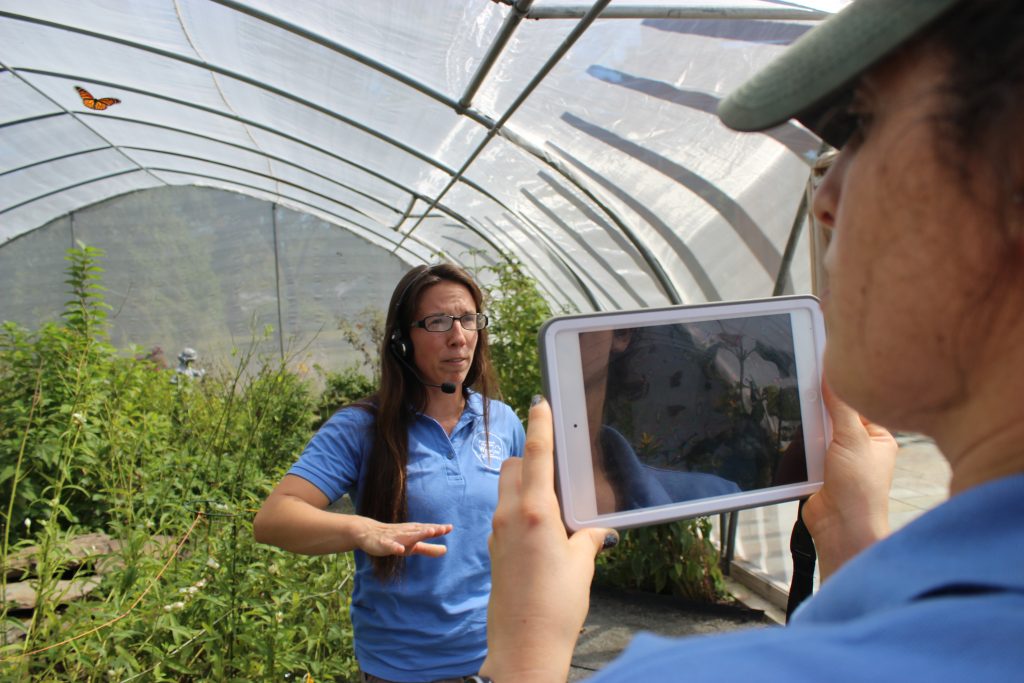 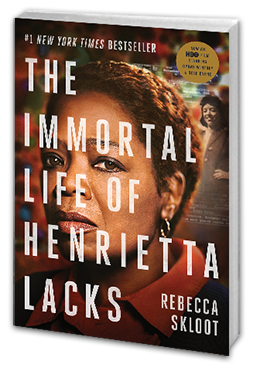 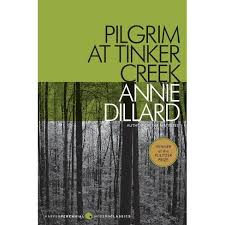 [Speaker Notes: SENCER courses are as interdisciplinary as the problems they explore.]
SENCER courses use meaningful assessments
Integrative assignments and assessments (Posters, presentations, demonstrations, portfolios, journals, exams, analytical essays etc)
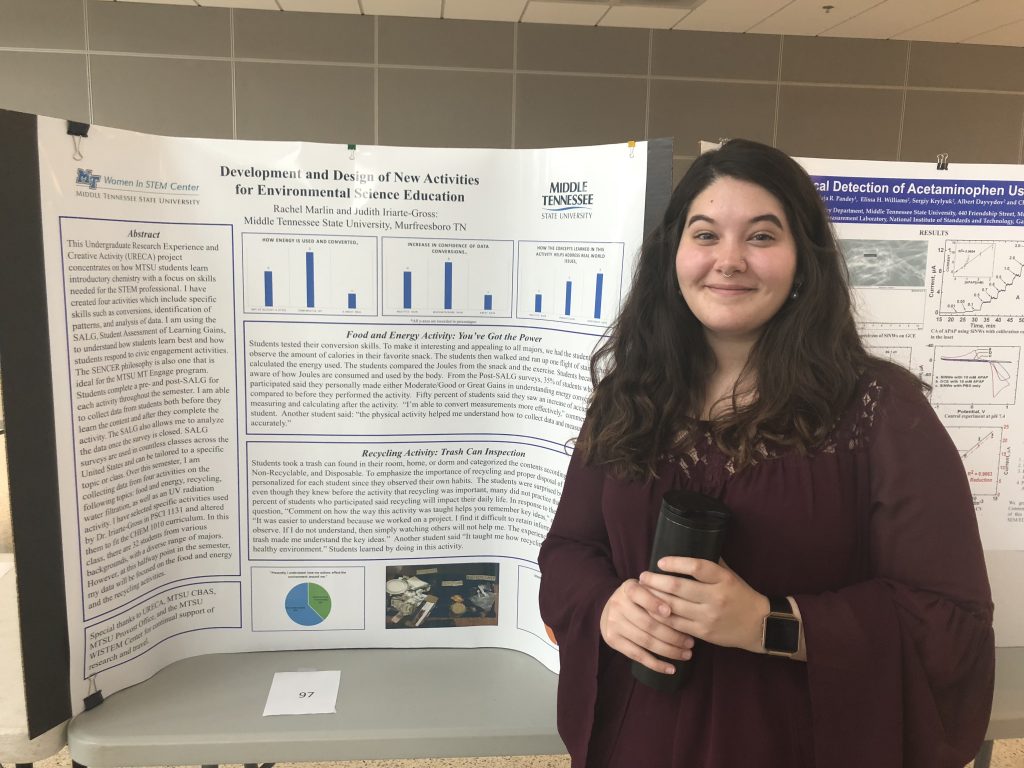 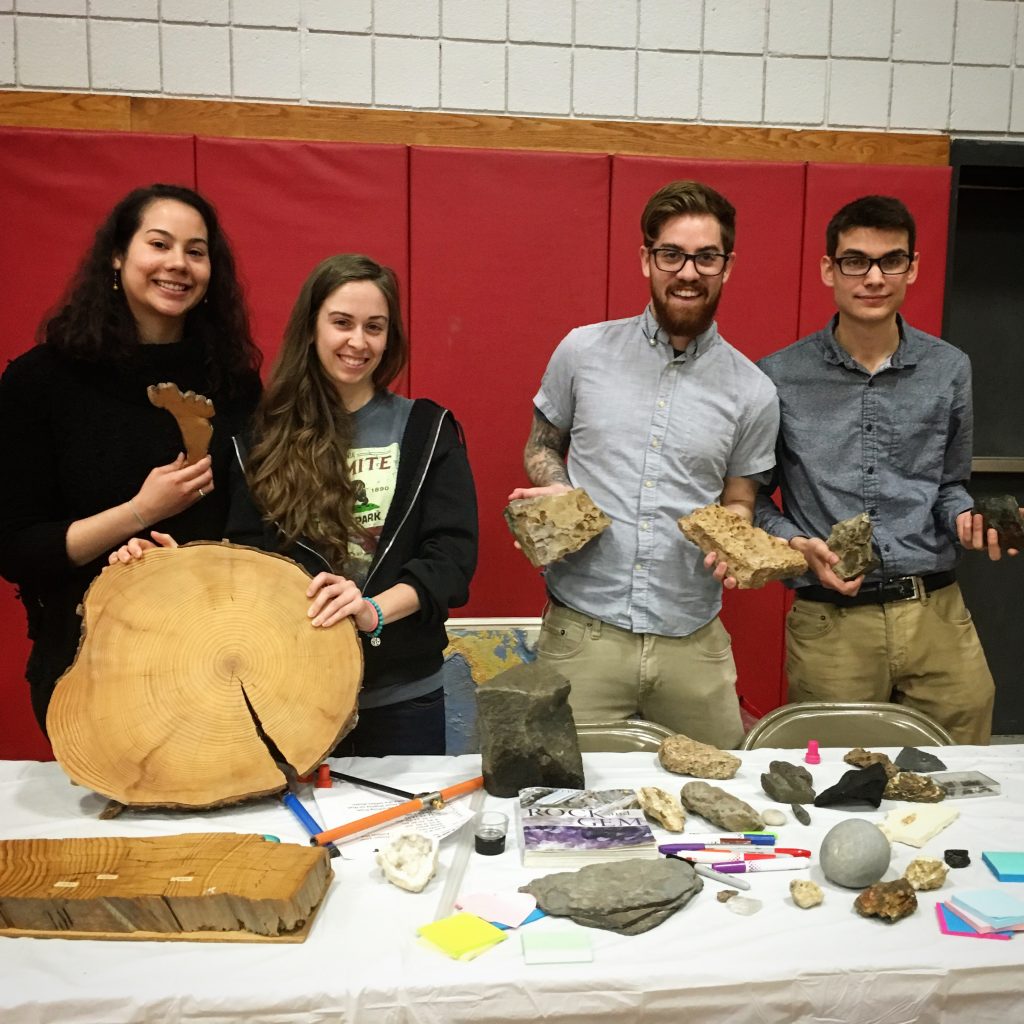 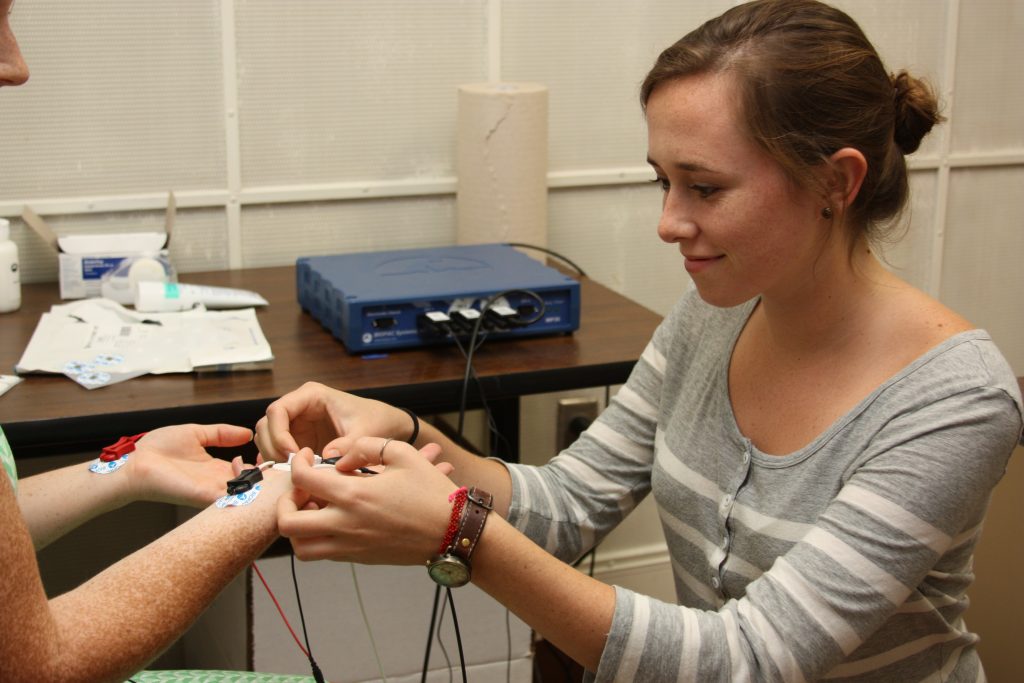 [Speaker Notes: SENCER courses use meaningful assessment strategies to evaluate student learning]
SENCER hosts national and regional workshop and conferences for educators (and we have fun too)
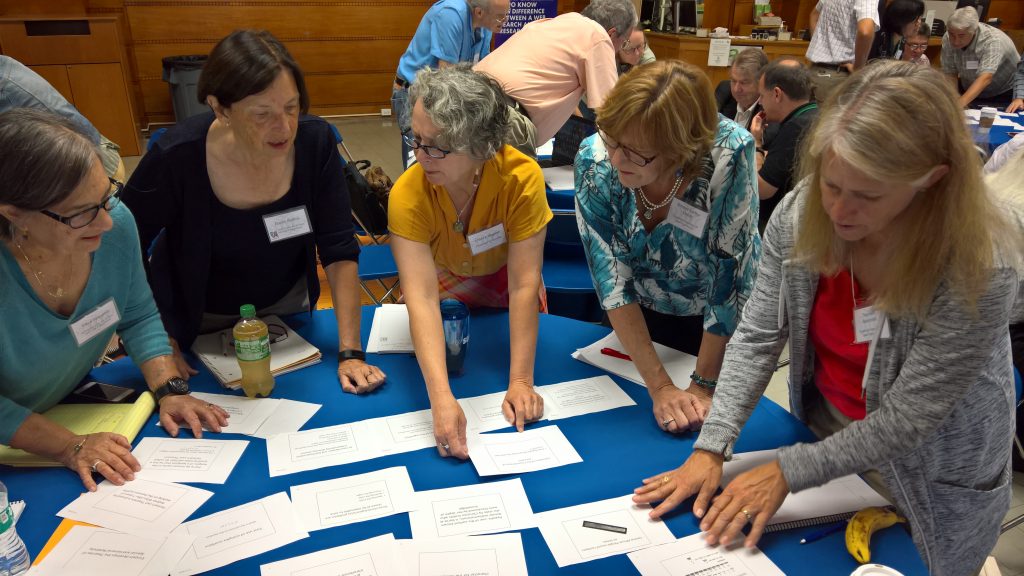 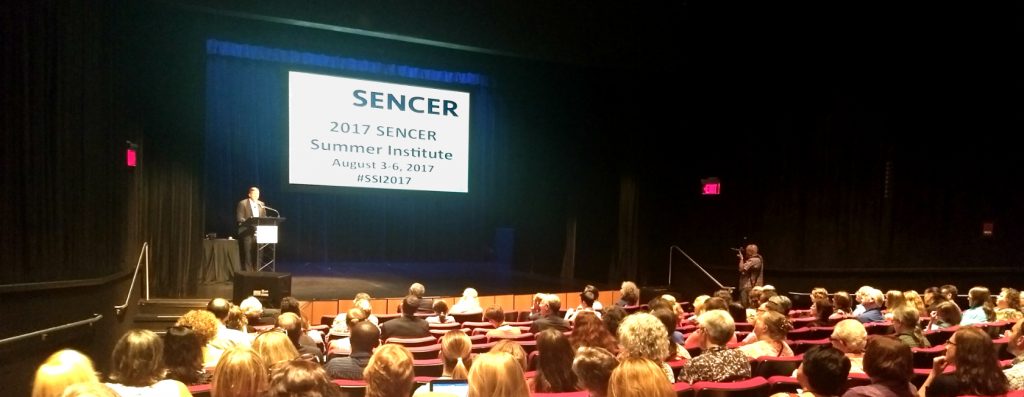 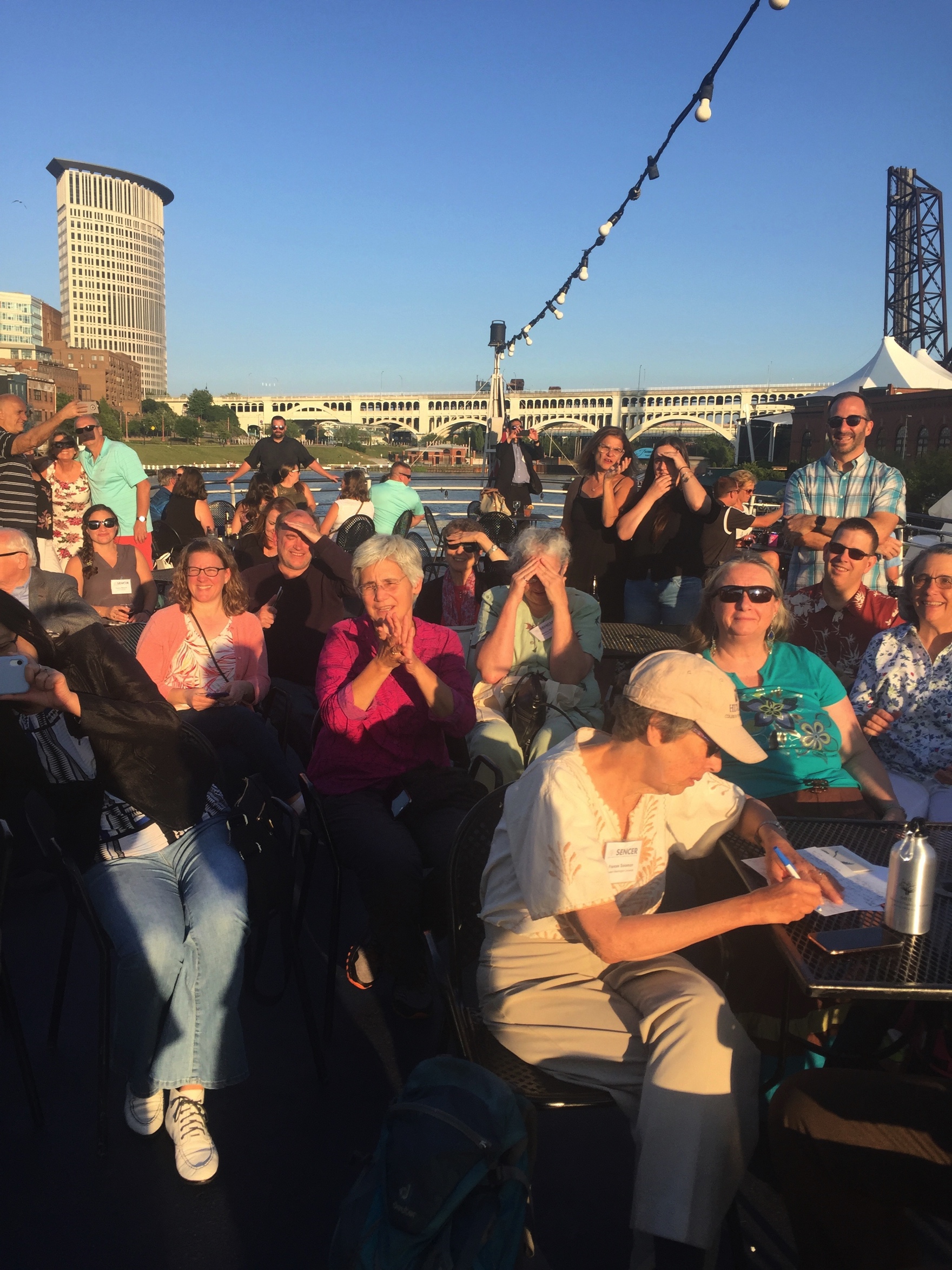 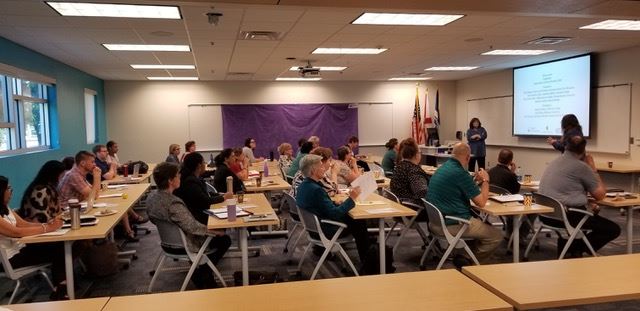 [Speaker Notes: WE host a range of national and regional programs for educators. Our annual 4 day Summer Institute will be virtual this year and will only be 50.00 for non presenting attendees. Information is on the web at sencer.net]
National Reach: Regional Centers
The SENCER Centers for Innovation (SCIs) offer expertise, local support for members of the SENCER community, meetings and workshops to complement our national meetings and funded projects.

SCI-New England (hosted by Worcester Polytechnic Institute)
SCI-MidAtlantic (hosted by Rutgers University)
SCI-Chesapeake Bay (hosted by George Mason University)
SCI-Great Lakes (hosted by Case Western Reserve University)
SCI-Central Plains (hosted by Butler University)
SCI-Midwest (hosted by Roosevelt University)
SCI-South (hosted by University of North Carolina – Asheville)
SCI-Southwest (hosted by Texas Woman’s University)
SCI-West (hosted by Santa Clara University)

Learn more about each at http://sencer.net/community/
[Speaker Notes: As a National network SENCER now has 9 regional centers that host conferences and workshops. Your regional hub would be SCI-Mid Atlantic.  St. John’s University is currently planning a one day regional meeting for October (but it will probably be VIRTUAL as well).]
Science Education and Civic Engagement: an International Journal
NCSCE publishes a peer-reviewed journal, Science Education and Civic Engagement: an International Journal. 

The mission of this journal is to explore constructive connections between science education and civic engagement that will enhance learning for all students. In the 21st century, mathematical and scientific reasoning is an essential element for full participation in a democratic society. 

Learn more at http://new.seceij.net/
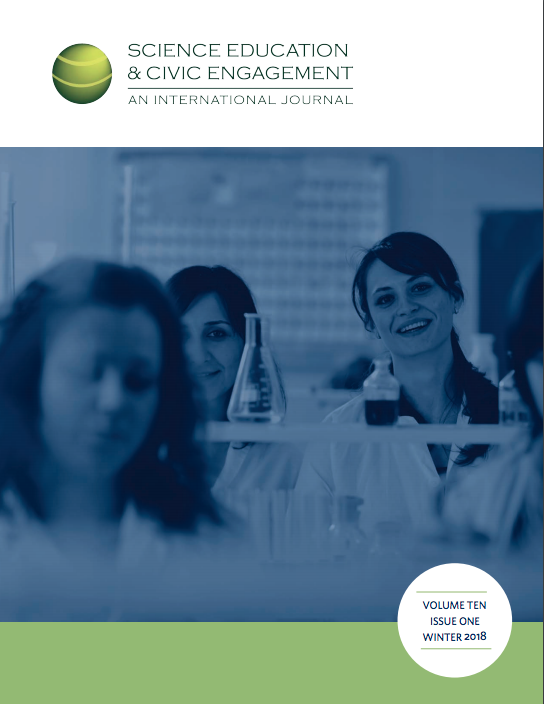 [Speaker Notes: SENCER has always been committed to developing faculty in the scholarship of teaching and learning and we established a journal to provide faculty who were committed to civically engaged and interdisciplinary STEM teaching a venue.]